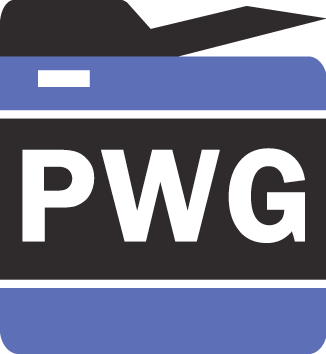 ®
The Printer Working Group
3D Printing BOF
November 3, 2015
PWG F2F Meeting
Somewhere in the ether...
Michael Sweet (Apple)
Copyright © 2015 The Printer Working Group. All rights reserved. The IPP Everywhere and PWG logos are registered trademarks of the IEEE-ISTO.
BOF Agenda
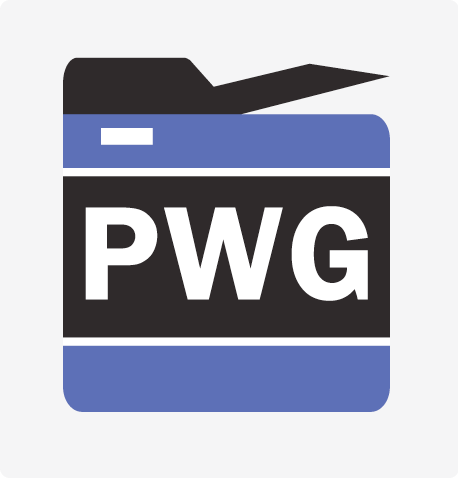 ®
Scoping/use cases
Review: 3D printing extensions for the Internet Printing Protocol (IPP)
Next steps
Copyright © 2015 The Printer Working Group. All rights reserved. The IPP Everywhere and PWG logos are registered trademarks of the IEEE-ISTO.
Background/Resources
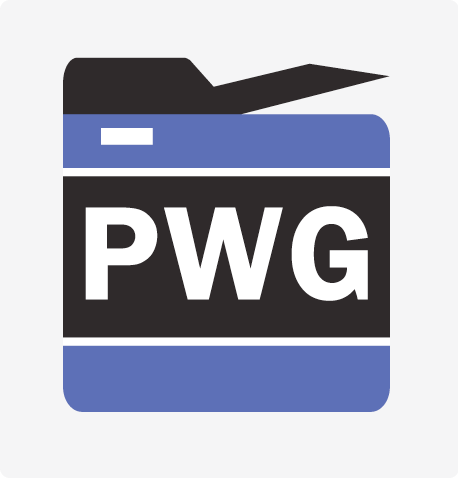 ®
"3D Printing" is generally Additive Manufacturing (adding material to make a three dimensional object)
Subtractive Manufacturing (milling, grinding, etc.) is also applicable, and there are hybrid solutions that use both
Useful web pages on 3D printing:
http://3dprintingindustry.com/3d-printing-basics-free-beginners-guide/
http://en.wikipedia.org/wiki/3D_printing
Semantic Model:
http://www.pwg.org/sm
Internet Printing Protocol (IPP):
http://www.pwg.org/ipp
Past 3D Printing BOFs:
http://www.pwg.org/bofs.html
Copyright © 2015 The Printer Working Group. All rights reserved. The IPP Everywhere and PWG logos are registered trademarks of the IEEE-ISTO.
Additive Manufacturing
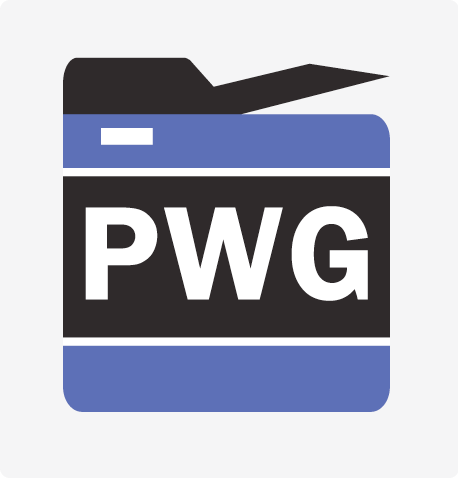 ®
In Additive Manufacturing, material is added to form three-dimensional objects, typically in deposited horizontal layers:
Copyright © 2015 The Printer Working Group. All rights reserved. The IPP Everywhere and PWG logos are registered trademarks of the IEEE-ISTO.
Subtractive Manufacturing
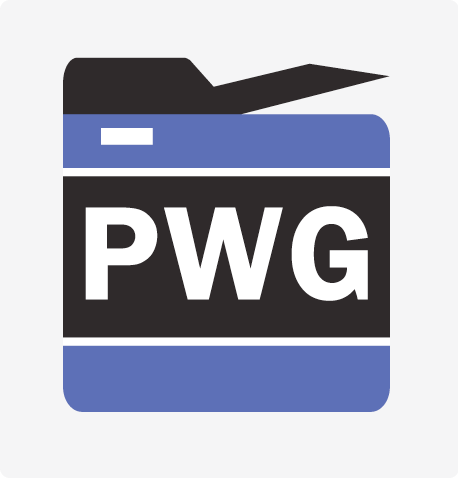 ®
In Subtractive Manufacturing, material is removed to form the final three-dimensional objects:
Copyright © 2015 The Printer Working Group. All rights reserved. The IPP Everywhere and PWG logos are registered trademarks of the IEEE-ISTO.
Scoping/Use Cases
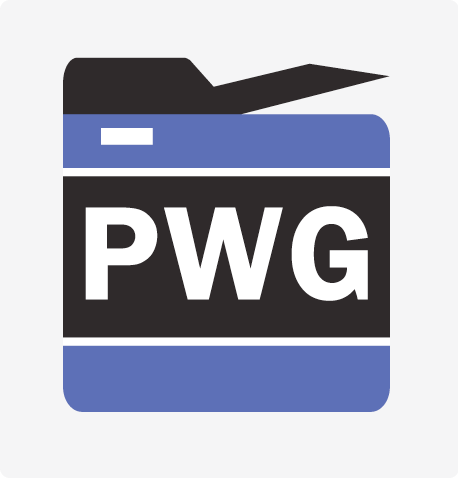 ®
From prior BOFs:
Stick with "personal manufacturing" class of products plus cloud solutions for now
Focus on higher-level document formats, since G-code can be too printer/material-specific and common SoC implementations have the memory and CPU needed to do slicing already
Still provide lower-level material/state information
Material information still needs to be specified in job ticket (at a minimum: outer "shell" materials, in-fill materials, and support materials)
Cloud-based solutions can take advantage of IPP Shared Infrastructure Extensions
Remote camera feeds can be supported by uploading snapshots - needs some prototyping to determine feasibility/performance constraints
Copyright © 2015 The Printer Working Group. All rights reserved. The IPP Everywhere and PWG logos are registered trademarks of the IEEE-ISTO.
Materials
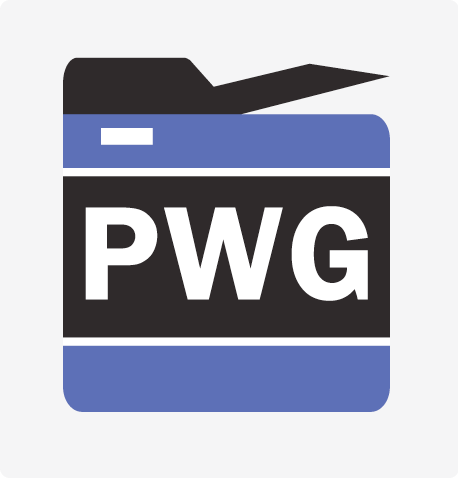 ®
How to represent material usage in Job Ticket and Job Receipt?
Common units are grams, millimeters, and milliliters
Maybe use separate member attributes of the "materials-col" attribute for mass, length, and volume?
"materials-col-actual (1setOf collection)" attribute for Job Receipt?
Copyright © 2015 The Printer Working Group. All rights reserved. The IPP Everywhere and PWG logos are registered trademarks of the IEEE-ISTO.
IPP 3D Printing Extensions
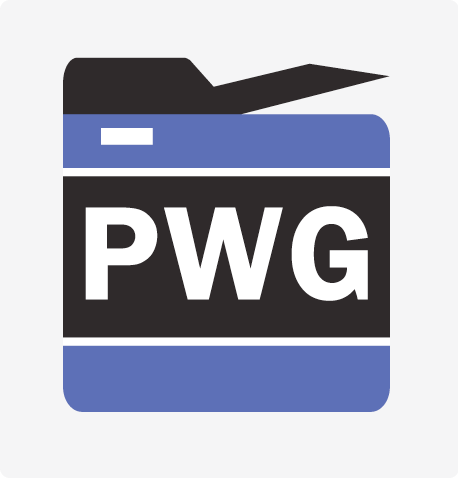 ®
Current draft (white paper):
http://ftp.pwg.org/pub/pwg/BOFs/3d-printing/wd-apple-ipp3d-20150812.pdf
Issues:
Concerns about the focus on high-level formats - current slicer software may require more memory than available with complex objects
Need to create new printer-state-reasons keywords for additional device states/conditions
Copyright © 2015 The Printer Working Group. All rights reserved. The IPP Everywhere and PWG logos are registered trademarks of the IEEE-ISTO.
Next Steps
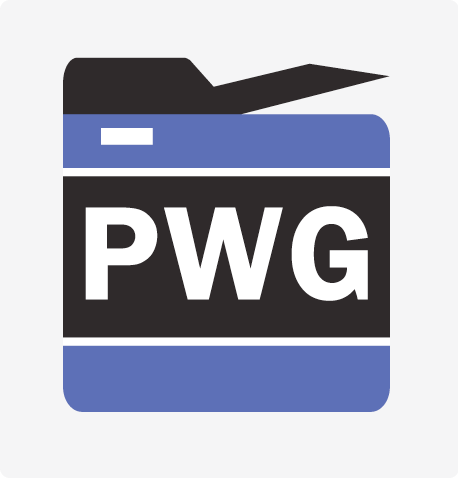 ®
Continue with 3D Printing BOFs, or do we feel that we are ready to charter work on a spec?
Are there other people, companies, or organizations that we should invite to participate?
Copyright © 2015 The Printer Working Group. All rights reserved. The IPP Everywhere and PWG logos are registered trademarks of the IEEE-ISTO.